Hacia dónde van todos: Medidas de tendencia central
Media: (M) es el valor promedio de un conjunto de datos numéricos, calculada como la suma del conjunto de valores dividida entre el número total de valores.
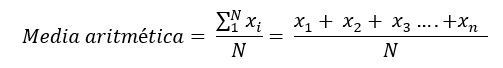 Ejemplo: 
Donde x es el valor de la observación i, y N el número total de observaciones.
Supongamos que nuestras calificaciones en la escuela son:
N = número total de asignaturas = 4
Entonces aplicando la fórmula que acabamos de exponer, el resultado sería:
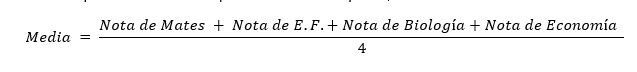 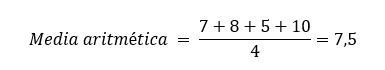 Nuestra calificación media será de un 7,5.
Mediana:
(Me) o (Md)
La mediana es un estadístico de posición central que parte la distribución en dos, es decir, deja la misma cantidad de valores a un lado que a otro.

Para calcular la mediana es importante que los datos estén ordenados de mayor a menor, o al contrario de menor a mayor. Esto es, que tengan un orden.
Al contrario que la media que puede estar desplazada hacia un lado o a otro, según la distribución, la mediana siempre se sitúa en el centro de esta. Dicho sea paso, a la forma de la distribución se le conoce como curtosis. Con la curtosis podemos ver hacia dónde está desplaza la distribución.
La fórmula no nos dará el valor de la mediana (lo que nos dará es la posición en la que está dentro del conjunto de datos). Debemos tener en cuenta, en este sentido, si el número total de datos u observaciones que tenemos (n) es par o impar. De tal forma que la fórmula de la mediana es:
Cuando el número de observaciones es par:
Mediana = (n+1) / 2 → Media de las observaciones

Cuando el número de observaciones es impar:
Mediana = (n+1) / 2 → Valor de la observación
Ejemplo impar: Imaginemos que tenemos los siguientes datos:
2,4,12,6,8,14,16,10,18.
En primer lugar los ordenamos de menor a mayor con lo que tendríamos lo siguiente:
2,4,6,8,10,12,14,16,18.
Pues bien, el valor de la mediana, como indica la fórmula, es aquel que deje la misma cantidad de valores tanto a un lado como a otro. ¿Cuántas observaciones tenemos? 9 observaciones. Calculamos la posición con la fórmula de la mediana correspondiente.

Mediana = 9+1 / 2 = 5
Qué quiere decir este 5? 
Nos dice que el valor de la mediana, se encuentra en la observación cuya posición es la quinta.
Por lo tanto la mediana de esta sería de datos sería el número 10, ya que está en la posición quinta. Además, podemos comprobar como tanto a la izquierda del 5 hay 4 valores (2, 4, 6 y 8) y a la derecha del 10 hay otros 4 valores (12, 14, 16 y 18).
Ejemplo par: Imaginemos ahora que tenemos los siguientes números:
1,2,4,2,5,9,8,9.
Si los ordenamos tendríamos lo siguiente:
1,2,2,4,6,8,9,9.
En este caso, la cantidad de observaciones es par. Por tanto, de tener en cuenta las consideraciones para el número de observaciones par. La fórmula nos indica lo siguiente:

Mediana = 8+1 / 2 = 4.5
NOTA IMPORTANTE:
¿Cuál es la posición 4.5? O está en la posición 4 o está en la posición 5, pero la 4.5 no existe. Lo que haremos será una media de los valores que están en la posición 4 y 5. Esos números son el 4 y el 6. La media entre estos dos números es 5 [ (4+6) / 2 ].
El valor de la mediana, por tanto, sería 5. El número 5 (nos lo imaginamos) dejaría al lado izquierdo (1, 2, 2 y 4) la misma cantidad de observaciones que al lado derecho (6, 8, 9 y 9)
Moda: (Mo)
Moda: conjunto de datos, se define como el número que está representado más veces dentro de esos datos, es decir, aquel número que presenta una mayor frecuencia absoluta dentro de la muestra.

**La moda puede ser calculada tanto para variables cuantitativas como para variables cualitativas.
MODA UNIMODAL: cuando el máximo número de repeticiones se da para un solo número.Ejemplo conjunto de datos: [ 3, 5, 5, 6, 8 ]
La moda del conjunto es 5 porque se repite en dos ocasiones, mientras que el resto de números se repiten únicamente una vez.
MODA BIMODAL: cuando el máximo número de repeticiones se da para dos números.Ejemplo conjunto de datos: [ 3, 5, 5, 6, 8, 8 ]
La moda del conjunto sería 5 y 8 porque ambos números se repiten en dos ocasiones, mientras que el resto de números se repiten únicamente una vez.
MODA MULTIMODAL: cuando el máximo número de repeticiones se da para tres o más números. Ejemplo conjunto de datos: [ 3, 3, 5, 5, 6, 8, 8 ]
La moda del conjunto en este caso serían tres números, porque los tres se repiten el mismo número de veces: 3, 5, 8.
Revisar las siguientes ligas:
https://www.youtube.com/watch?v=FjtzACMXuL0
https://www.youtube.com/watch?v=Jzap2ZpvSdQ